Intellectual Property
Media Law and Ethics Week 6 PSH COMM 458 SP23Nakho Kim
Debate of the Week: Canonicity of the Derivative
Should the original creator have the decision power on the derivative stories, using IP regulations? 
Case: Doyle estate sued Netflix for the non-canon depiction of Sherlock Holmes in Enola Holmes (2020)
Case: all Star Wars derivatives (“extended universe”) became non-canon after sale to Disney (2014)

Pro: Yes, the original creators built that world. 
Con: Not once it became a broader culture.
Definitions and types
Copyright-related laws 
Exemptions
Alternatives
Defining Intellectual Property
Why IP?
The P
The I

Legal grounds: Constitution Article I, Sec 8
(i.e. powers of Congress)
Congress shall have the authority “[t]‌o promote the Progress of Science and useful Arts, by securing for limited Times to Authors and Inventors the exclusive Right to their respective Writings and Discoveries”
Types
Trade secrets (state law): practice
Trademarks (fed / state law): recognition
Patents (Cons): application
Copyrights (Cons): replicating creation
Trade secrets
Law: Economic Espionage Act (1996)
Criminal offense to steal trade secrets
FOIA has exemption for trade secrets
Duration
Indefinite
Types
Formulas, plans, processes, devices, and compounds…
Condition
Has commercial value by virtue of the fact that it gives the owner a business advantage
Known only to those individuals who have a need to
Trademarks
Law: Federal Trademark Dilution Act (1995)
Types
Duration
Indefinitely, if extended through  “Declaration of Use”
How it is granted
Filed at the Patent and Trademark Office (easier than patent)
Condition
Not already taken
Trademark Dilution case: Moseley and Moseley v. V Secret Catalog, Inc. (2003)
https://web.archive.org/web/20150414233112/http://www.sptimes.com/2002/11/17/Worldandnation/Victor_vs_Victoria.shtml 

Victor’s Secret => Victor’s Little Secret

Verdict: Requires proof of actual dilution (not mere “likelihood”)
Patents
Law: Patent Act
Types
Utility, plant, design
Duration
17yrs => 20yrs (after 1995)
How it is granted
Via filing and vetting, U.S. Patent and Trademark Office 
Condition
Needs to be novel (“the subject matter as a whole would have been obvious at the time the invention was made to a person having ordinary skill in the art.”)
Patent infringements
Remedied w / permanent injunction; tested.
Plaintiff must have suffered irreparable injury
Remedies at law are inadequate to compensate
In balancing the hardships, a remedy in equity is justified
Public interest would not be disserved

Hence, often settled out of court.

Case: Apple Inc. v. Samsung Electronics Co. (2011)
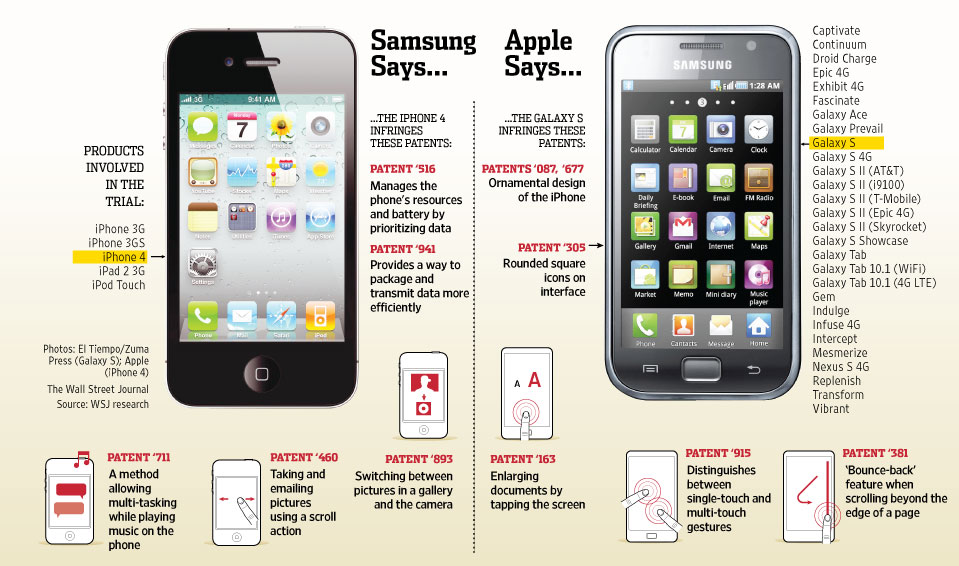 Copyrights
Laws: federal statutory 
Copyright Act of 1909
Patched repeatedly with new media tech
Copyright Act of 1976 
Duration extended, criteria clarified 
Digital Millennium Copyright Act (DMCA) of 1998
Internet considered; circumventing protection is criminalized
Unwitting intermediaries are exempted from liability (§ 512)
AS LONG AS they adhere to takedown requests 
https://www.dmca.com/FAQ/What-is-a-DMCA-Takedown
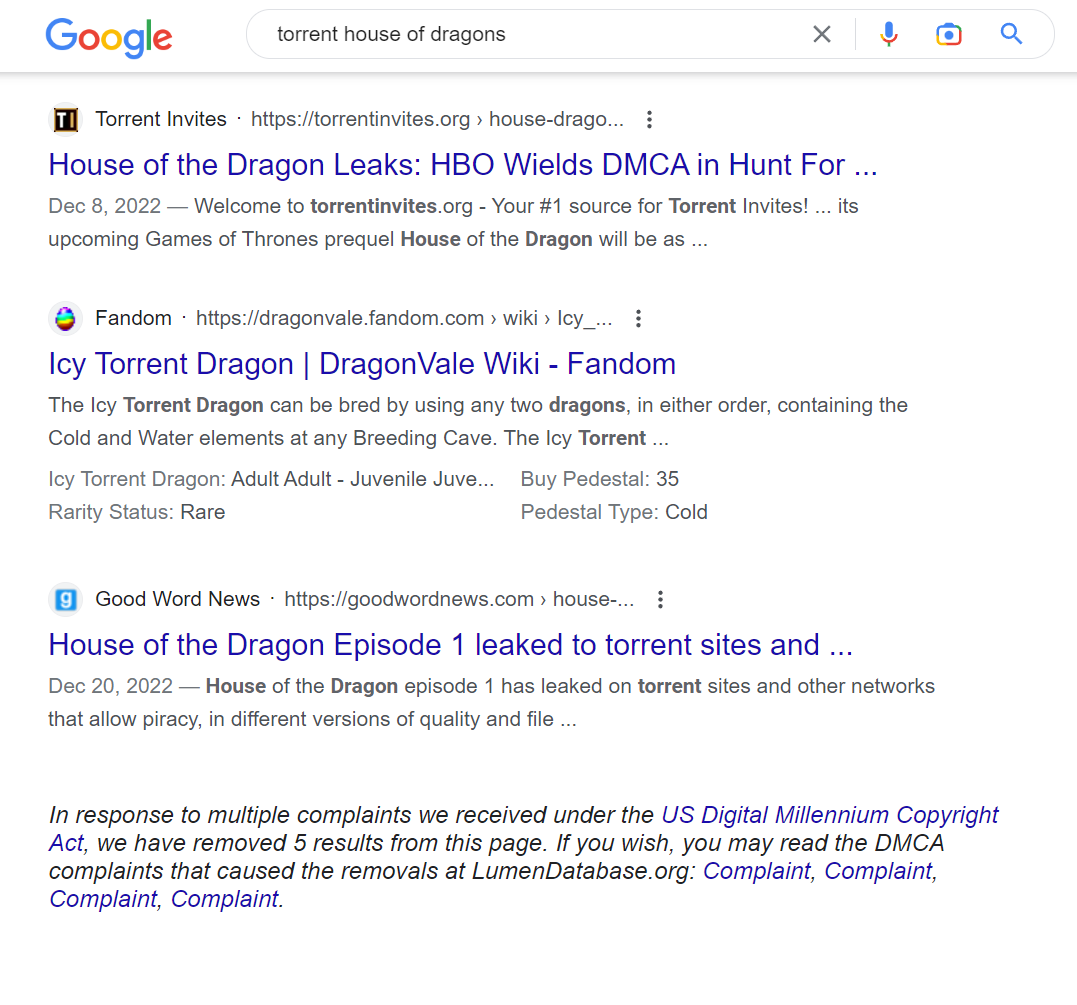 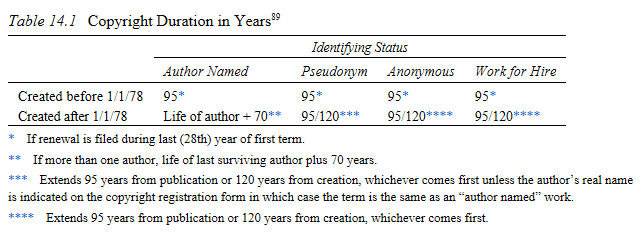 Duration



How it is granted
Automatically with the creation, to the creator(s) unless work for hire
Conditions 
Just original expressions (not reproductions, not (unformulated) ideas (sec 102b))
Exclusive
Reproduction
Preparing derivative works 
Distributing copies
Performing publicly
Displaying publicly
Performing by digital means

Copyright OF derivative work?
Uses another’s copyrighted material, adds one’s own

Ownership (of a medium) does not equal copyright
Plagiarism does not equal copyright violation
[Cases in Point]
Generative AI: copyright infringement? 
Or rather, plagiarism?

Recording movies from webstream: cp. i.?
Is it copy protection circumvention?
Or rather, personal use?

NFTs: copyright protection?
Or just a vanity thing?
Criminal persecution? 
Per 17 U.S.C. 506(A) (1992), the government must demonstrate 
A valid copyright was infringed by the defendant willfully,
For purposes of commercial advantage or private financial gain,
More than 10 copies in 180 days with retail value >$2500 (*used to be 1k), OR distribute a copyrighted work. (18 USC 2319)
Up to 10 yrs, or $250k, or both.

Attempts = completed acts.
Works Not Protected by Copyright
Ideas not fixed into an expression i.e. tangible creative product
Any work of the US government
Works consisting wholly of common information
Mere fact itself
Public domain works, i.e. copyrights not existing or expired
Case: Monkey Selfie (2015)
https://www.npr.org/sections/thetwo-way/2017/09/12/550417823/-animal-rights-advocates-photographer-compromise-over-ownership-of-monkey-selfie 
PETA sued photographer “on behalf of” the monkey
Settled out of the court
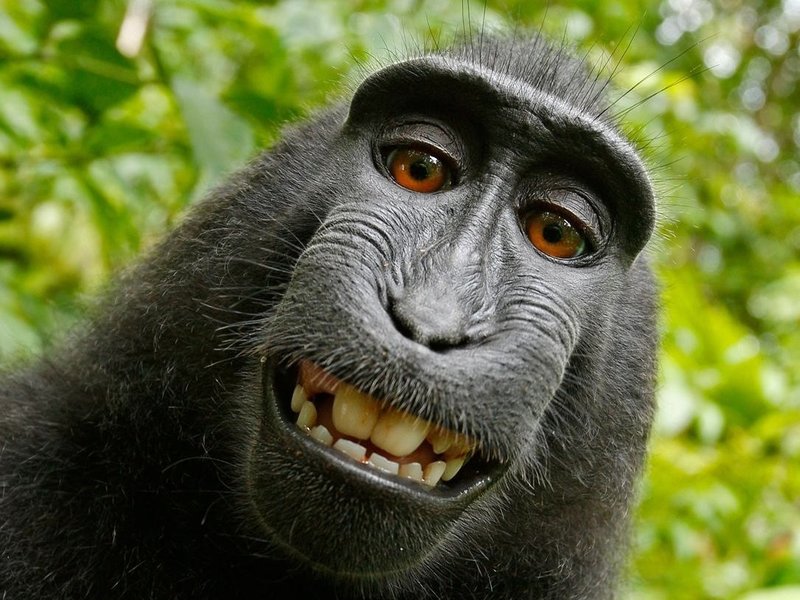 Spectrum of Copyright Use
(more closed)
Fully exerting copyrights
Fair use: exemptions to copyrights
Alternative copyright: pre-permissions
Creative Commons
GNU and the “Copyleft” movement 
Public Domain
(more open)
Public Domain
All things not copyrightable
All things that ran out of copyright time

Free to use whenever however

The catch: beware copyrighted expressions of public domain content
Fair Use
Legally safe conditions for using copyrighted material without attaining license

Why? 
To skip the lengthy process, if obviously used to further Arts and Sciences
…under conditions where public interest balances out commercial opportunities. 
Specific tests include: (see diagram, lower left corner)
In a nutshell: 
Communicating ABOUT that IP,
without doing business THROUGH that IP

E.g. reporting, research, education, critique, parody... in limited amounts.
Parody/homage: inspired or derivative?

NOT remixing, streaming on Youtube, fanzine, BGM for your movie, etc
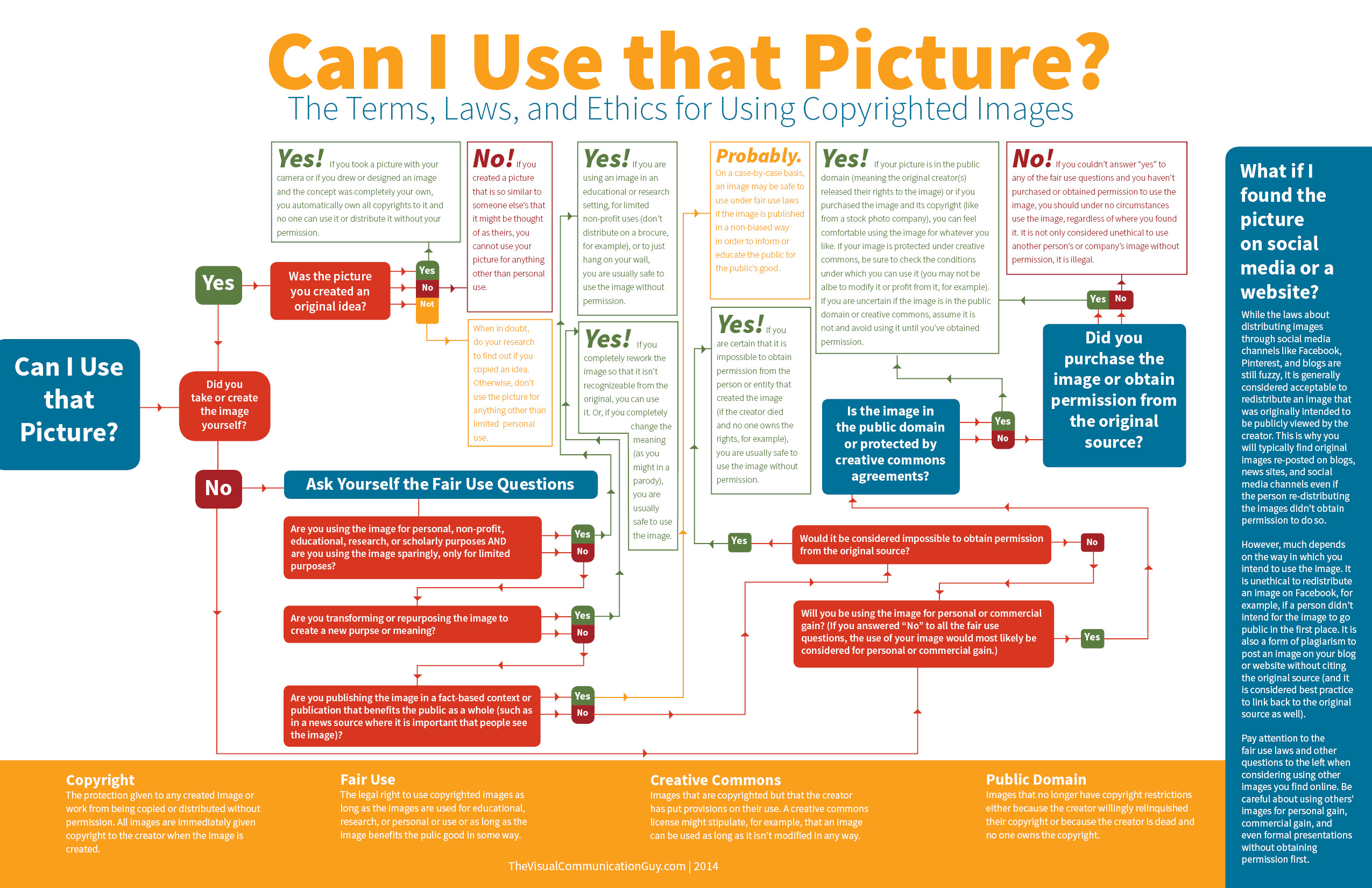 Alternative Copyrights
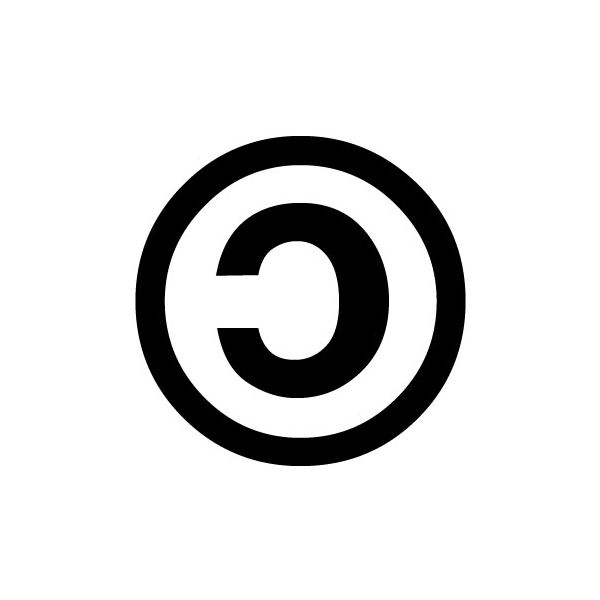 Copyleft Movement
“Requiring all modified and extended versions of the program to be free as well.”

Example: Richard Stallman and GNU
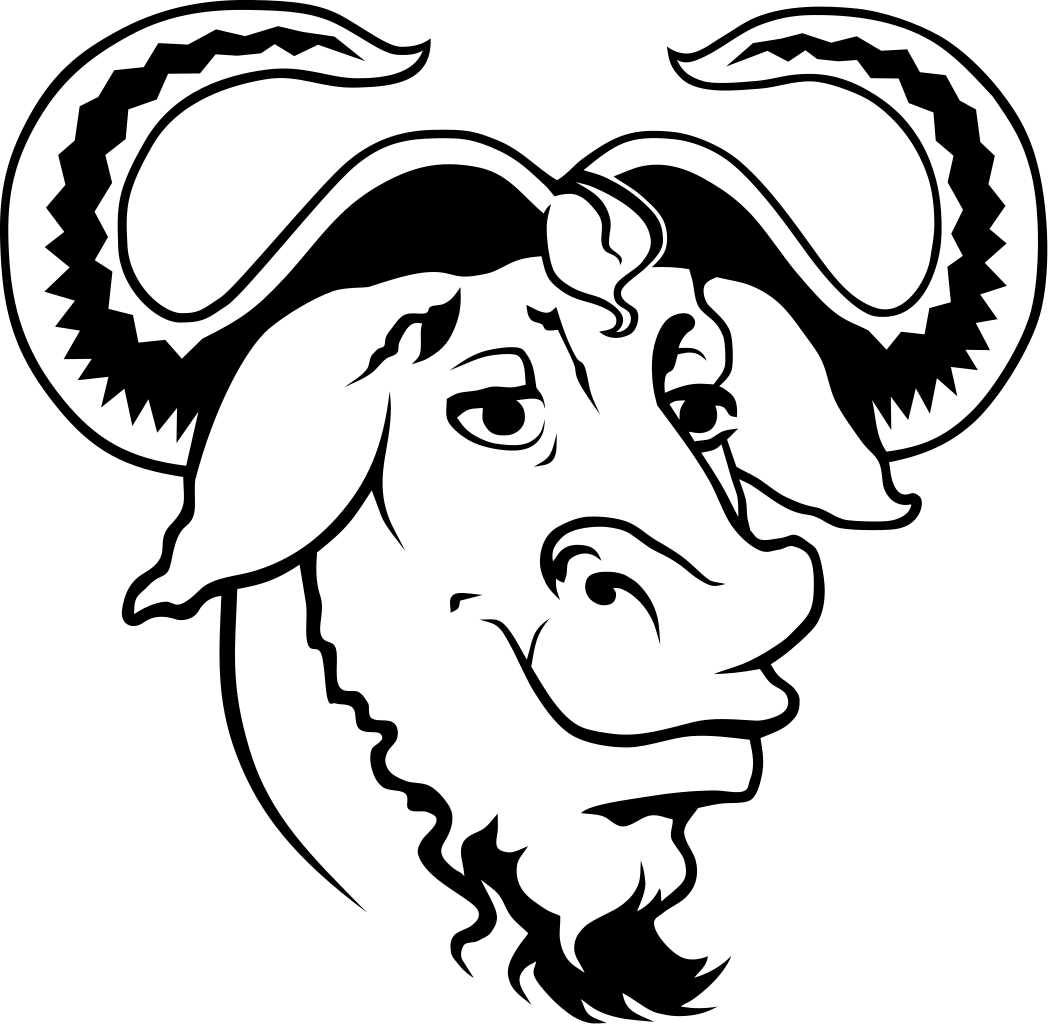 Creative Commons
Alternative copyright movement started by Lessig et al, 2001 
Along with a non-profit org.
Purpose: encouraging creative remix, while also providing levels of control
A set of pre-defined licenses
Read https://creativecommons.org/licenses/ for all combinations
1 fixed condition: Attribution 
3 elements: ShareAlike, Derivative, Commercial
3 layers applied
Legal code, human-readable (‘deed’), machine-readable
Popularized through popular UCC services
Flickr, Soundcloud, Youtube, etc